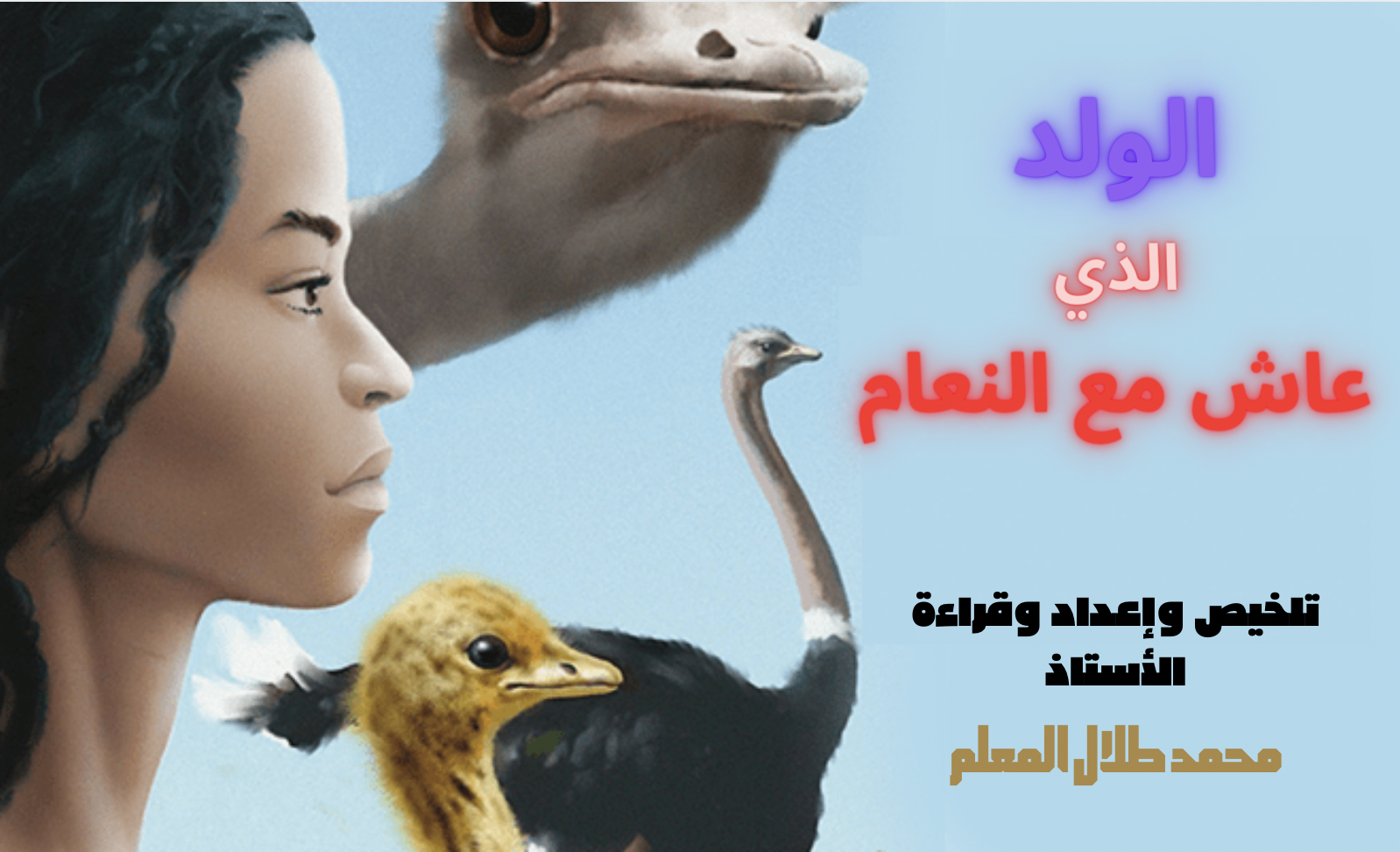 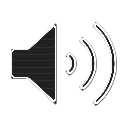 الفصل الثالث

حين طلبت أم هدارة من راعي الجمال دولة أن يطلب العون من الله
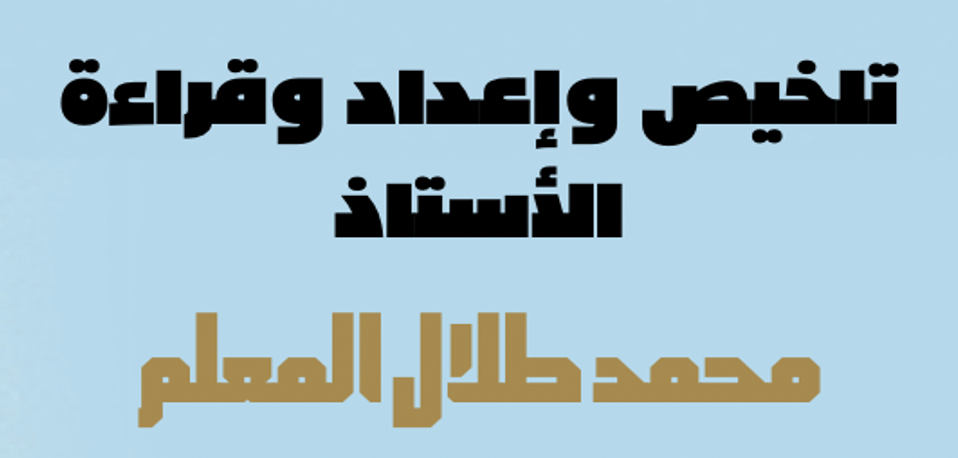 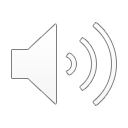 كانت ( فاطمة ) تركب جملها وحيدة تبكي وتجول بنظرها في كل مكان عسى أن تجد طفلها ، وكان الجميع يقول لها بأن طفلها قد مات وعليها أن تتقبل هذا ، إلا أنها لم تكن مقتنعة بموته .
وقفت القافلة عند بئر ماء ووقفت قافلة أخرى لقوم كان فيهم رجل اسمه ( دولة ) يظن الناس أنه يتمتع بصلة خاصة مع الله ، كان زنجياً طويل القامة ضخم اليدين ، فذهبـت إليه الأم وطلبت منه أن يدعو الله لتجد ابنـها فطلب منها العودة في المسـاء .
وفي المساء اجتمع الناس وجمعوا الحطب وأشعلوا النار ، وبدأ ( دولة ) يقرأ آيات من القرآن الكريم ، ثم رفع يديه وبدأ يدعو الله أن يعين ( فاطمة ) على العثور على طفلها ، وكان يصلي ويدعو بين الصلوات ، لكن زوج ( فاطمة ) همس لها بأن تكف عن الحزن والأمل في إيجاد الطفل لأنه مات .
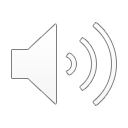 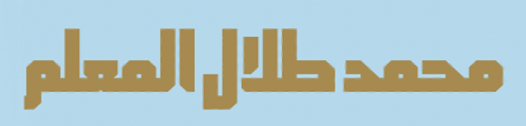